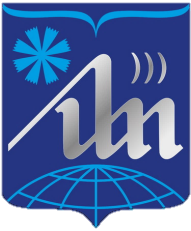 Учреждение образования «Белорусский государственный университет информатики и радиоэлектроники»
Заседание совета  по воспитательной работеТема:   «Актуализация нравственного потенциала личности в процессе подготовки будущих специалистов»    

«Морально поступает тот, кто не знает, что он поступает    морально» Л.Выготский
                                     
                              Парафиянович Тамара Антоновна, доцент
                              кафедры информационных радиотехнологий,  
                              кандидат  педагогических   наук,   доцент
Международные стандарты в сфере инженерии, информационных и интеллектуальных технологий сегодня требуют от специалиста:
Образовательный стандарт высшего образования
В настоящее время  происходит изменение ценностных ориентиров, и на первый план выходит человек как личность.
В Образовательном стандарте высшего образования (ОСВО 1-08 01 01-2018) I ступени представлены три группы компетенций, которыми должен обладать выпускник: универсальные, базовые профессиональные и специализированные компетенции. 
Универсальные - надпрофессиональные компетенции: инновационность, креативность, предприимчивость, коммуникативность, солидарность, толерантность…, но прежде всего морально-личностные качества специалиста (ответственность, честь, достоинство, честность, уважение…).
Кодекс РБ об образовании
В Кодексе РБ об образовании  дано определение основным терминам 1.1. воспитание — целенаправленный процесс формирования духовно-нравственной и ценностной сферы личности обучающегося;

1.6. образование — обучение и воспитание в интересах личности, общества и государства, направленное на усвоение знаний, умений, навыков, формирование гармоничной, нравственной  личности обучающегося; формирование нравственной культуры

Целью образования является формирование знаний,… и интеллектуальное, нравственное, творческое и физическое развитие личности обучающегося
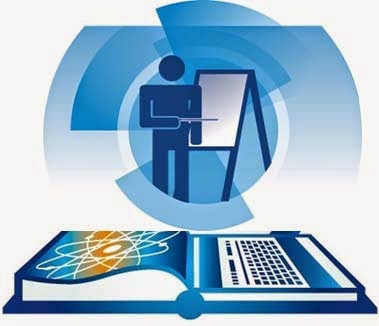 Нравственный кодекс БГУИР
Нравственный кодекс БГУИР  обращает внимание, что интеллектуальный и нравственный потенциал преподавателя реализуется  через передачу знаний и личный пример, что во многом определяет формирование ценностных приоритетов обучающихся, их нравственных ориентаций, принципов и норм жизнедеятельности.     
 Нравственность – это моральное качество человека, некие правила, которыми руководствуется человек в своем выборе.
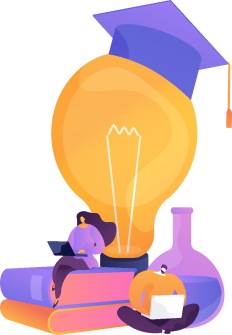 Нравственное воспитание
Нравственное воспитание — это целенаправленный процесс формирования высокого сознания, нравственных качеств и  поведения в соответствии с принципами морали. Нравственное развитие человека идет тремя путями.
Нравственное воспитание «должно совершенно незаметно раствориться в общих приемах поведения, устанавливаемых социальной средой, ни обучающийся, ни педагог не должны замечать, что речь идет о специальном обучении морали…»
Воспитательные воздействия
Воспитательные воздействия педагогу приходится «растворять» в образовательном процессе, в учебной и внеучебной деятельности обучающихся, и при этом педагог  должен обязательно планировать и организовывать такие воздействия.
Потенциал личности - система индивидуально-психологических особенностей личности, его внутренних ресурсов, которые проявляются в деятельности и являются основой  профессиональной и личностной компетентности.  Нравственный потенциал не может сам по себе бесконечно накапливаться и развиваться, он  материализуется в  деятельности, совершенствуется, возобновляется и регулярно «подзаводится» в ней .
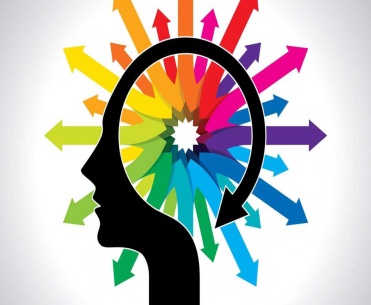 Сущность нравственного потенциала личности студента
Методика как наука, не имеет методов исследования, и использует методы других наук: 

общенаучные методы (анализ, синтез, сравнение, анкетирование, тестирование и др.);
конкретно-научные: 

теоретические (анализ психолого-педагогической литературы, учебно-программной документации, выполнения учебных заданий и др.);

эмпирические(наблюдение,опрос,констатирующий и формирующий эксперименты и др.).
Обсуждение проблемы реализации Нравственного кодекса БГУИР в образовательном процессе  и подготовке компетентных, творчески мыслящих специалистов в настоящее время весьма актуально, поскольку мораль и нравственность будущего специалиста определяют его профессиональные ценности, жизнеспособность,  являются залогом его дальнейшего профессионального развития и роста.
Нравственность – это способность человека РЕАЛИЗОВАТЬ декларируемые им принципы и придерживаться полагаемой системы ценностей.
Принимаем участие в научных конференциях, семинарах, работе  VI Всеукраинского научного форума «Адаптивные процессы в системе образования» Украинской инженерно-педагогической академии
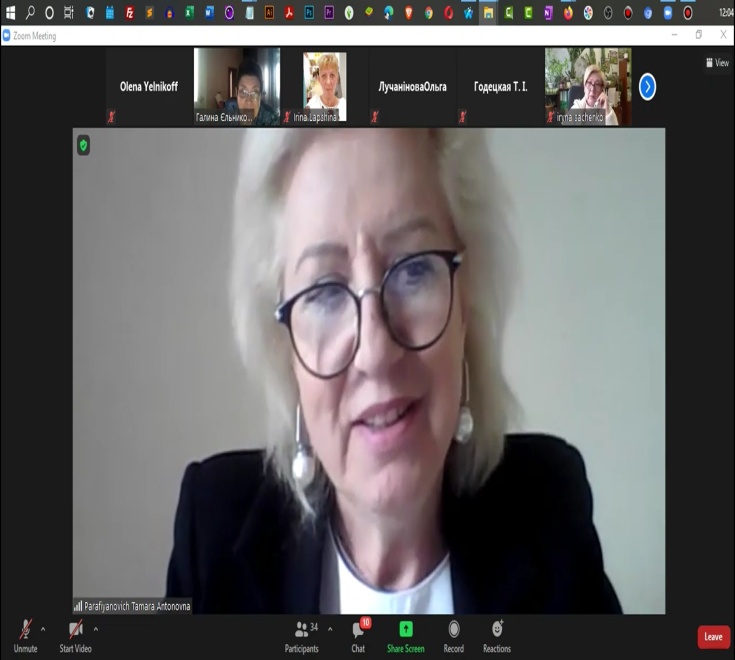 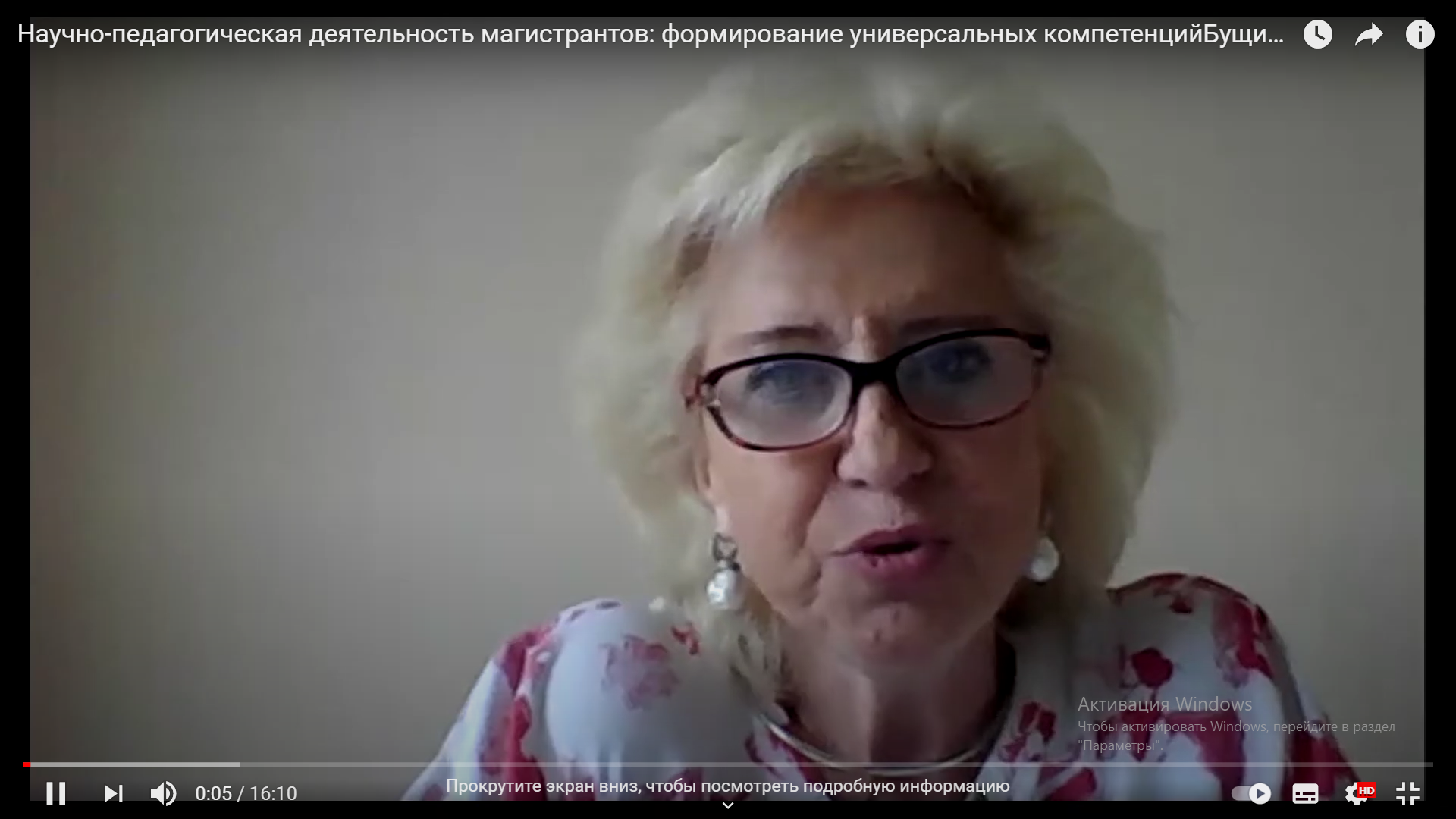 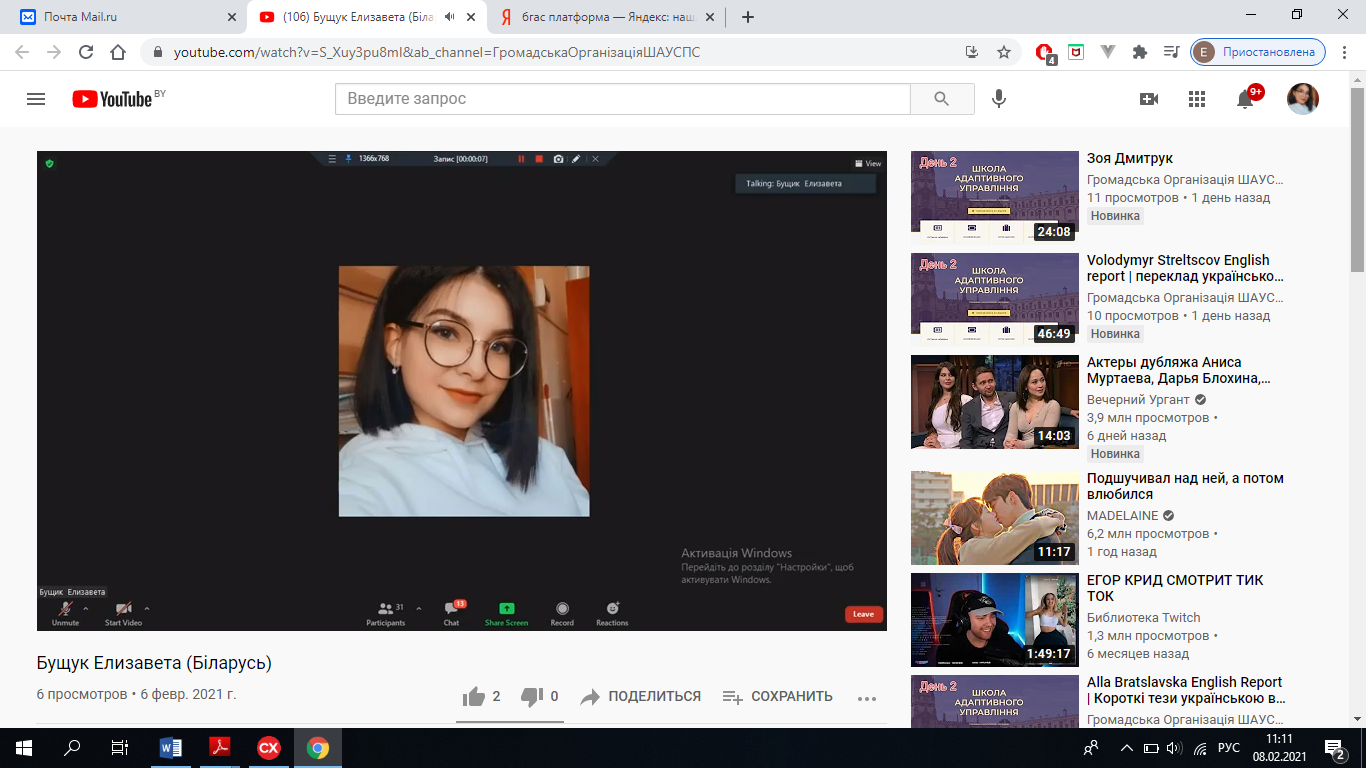 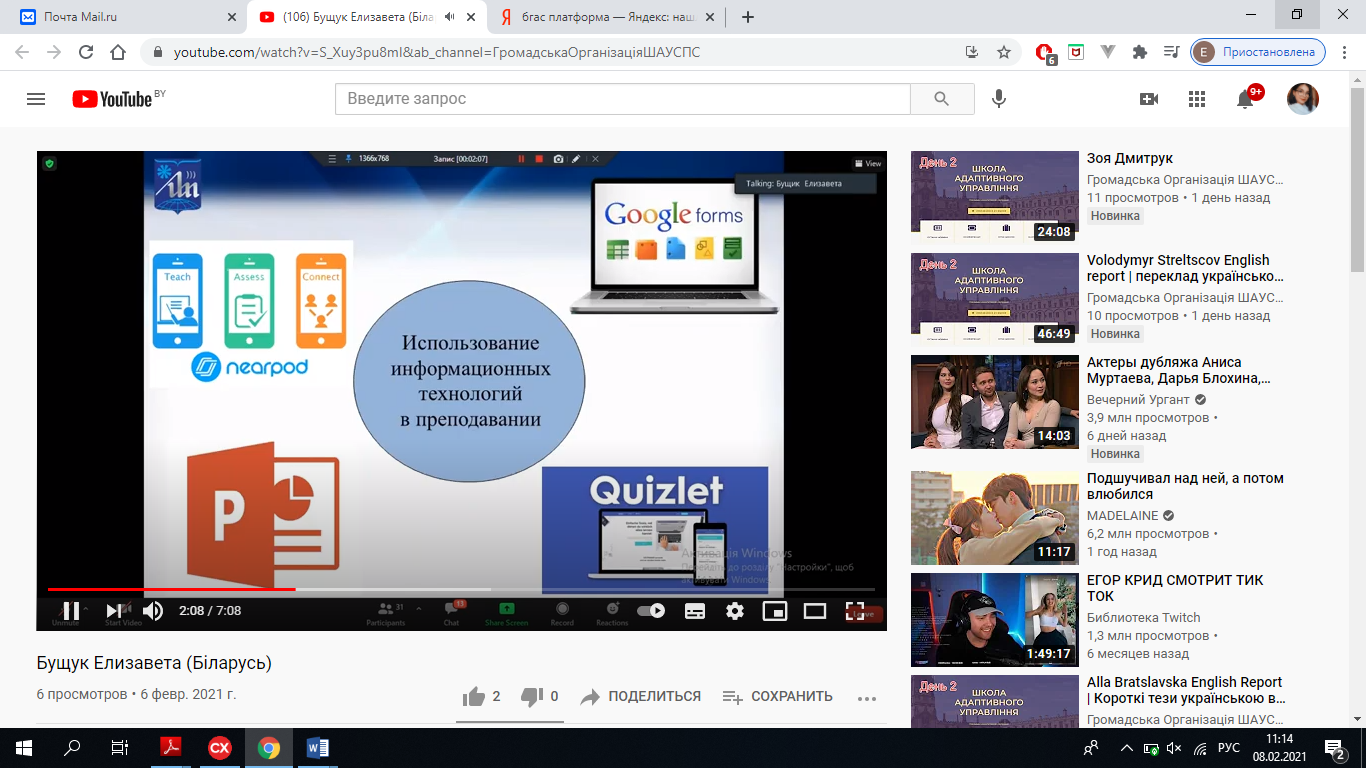 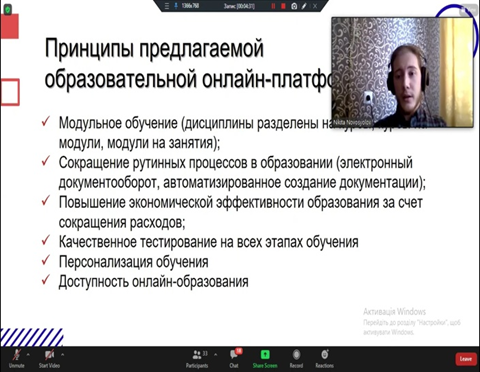 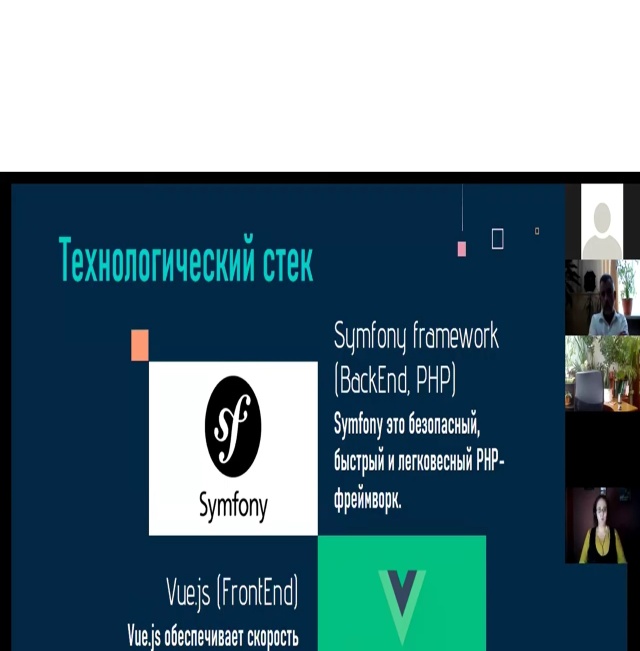 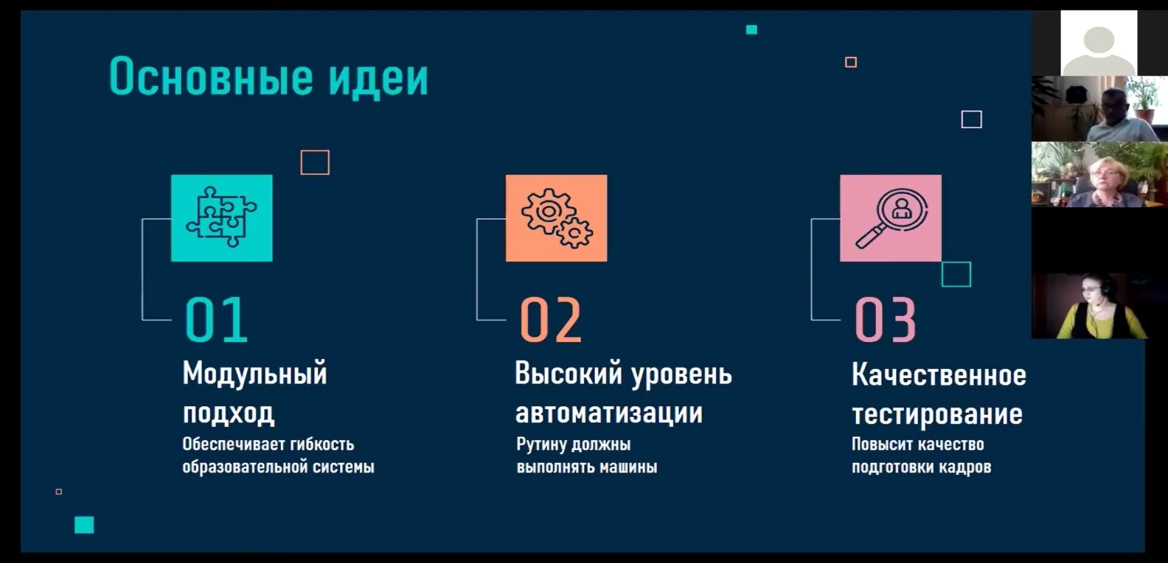 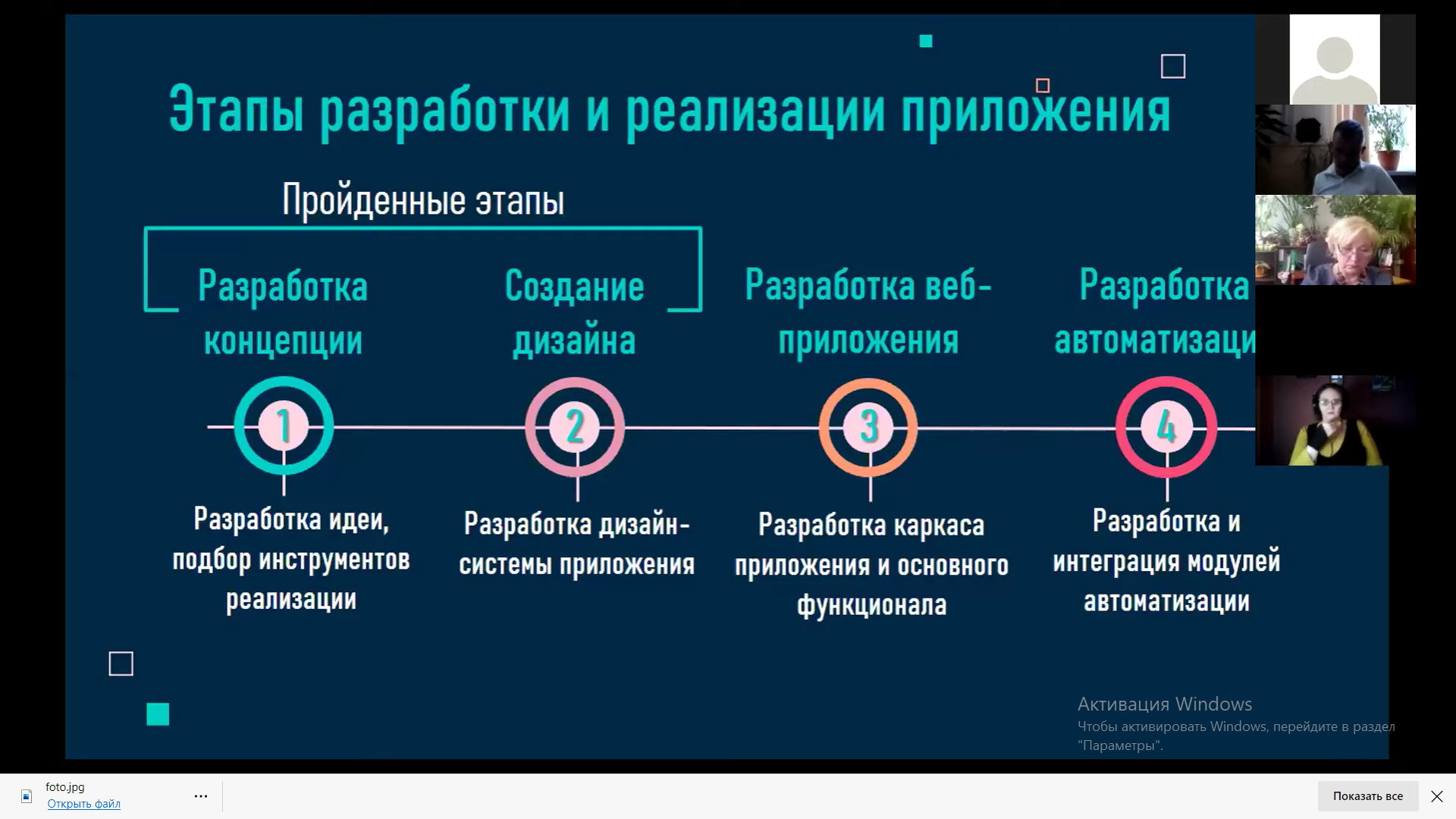 Студенты БГУИР познакомились с подготовкой специалистов информационного профиля на примере Польши, Германии и Чехии
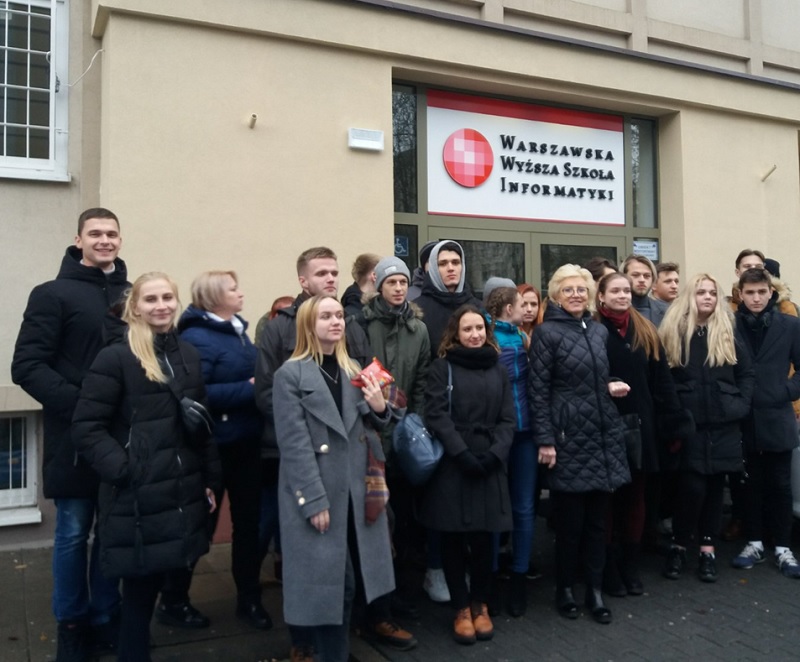 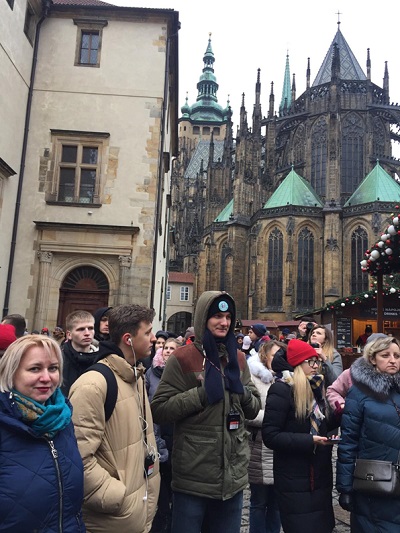 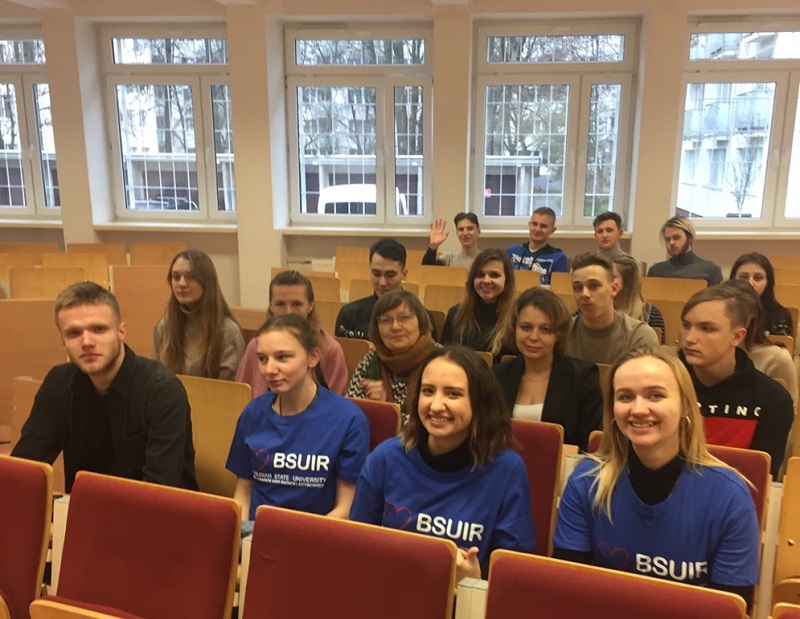 Студенты БГУИР познакомились с подготовкой IT-специалистов в Эстонии и Латвии
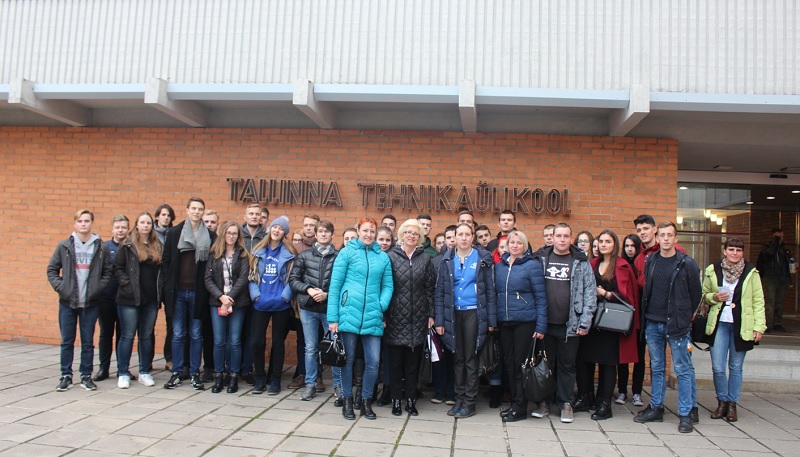 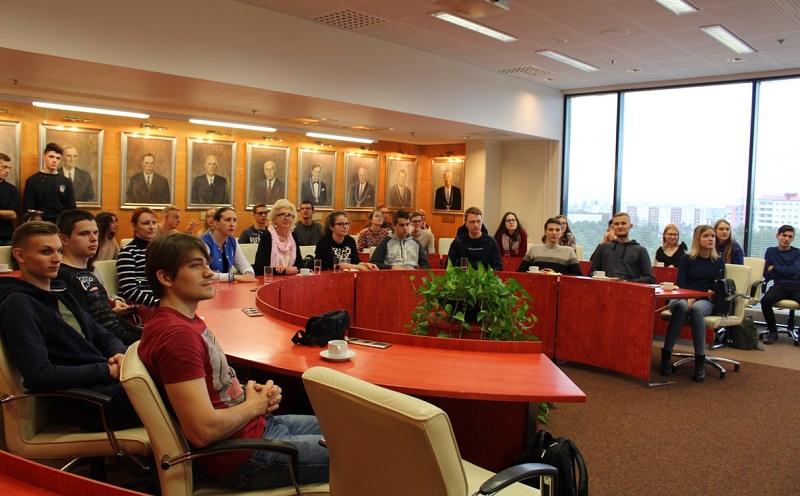 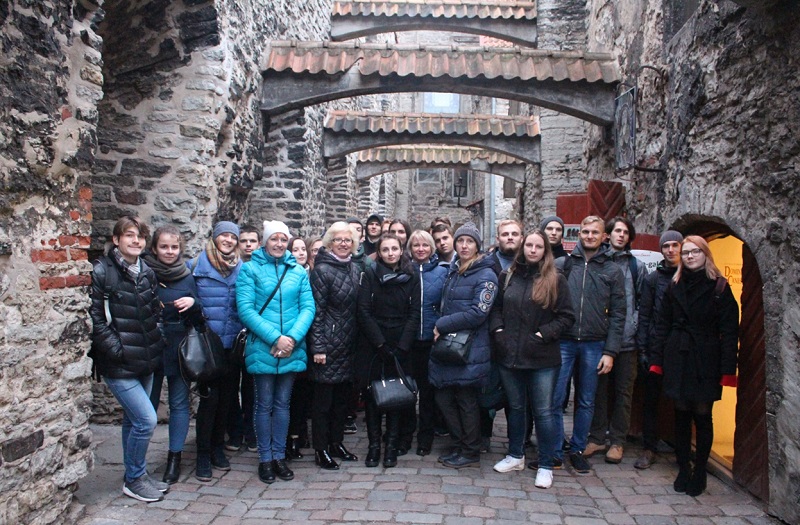 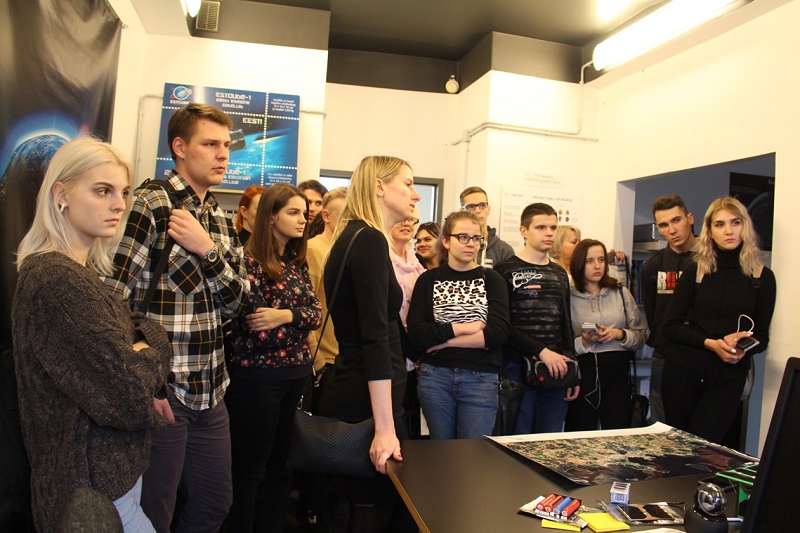 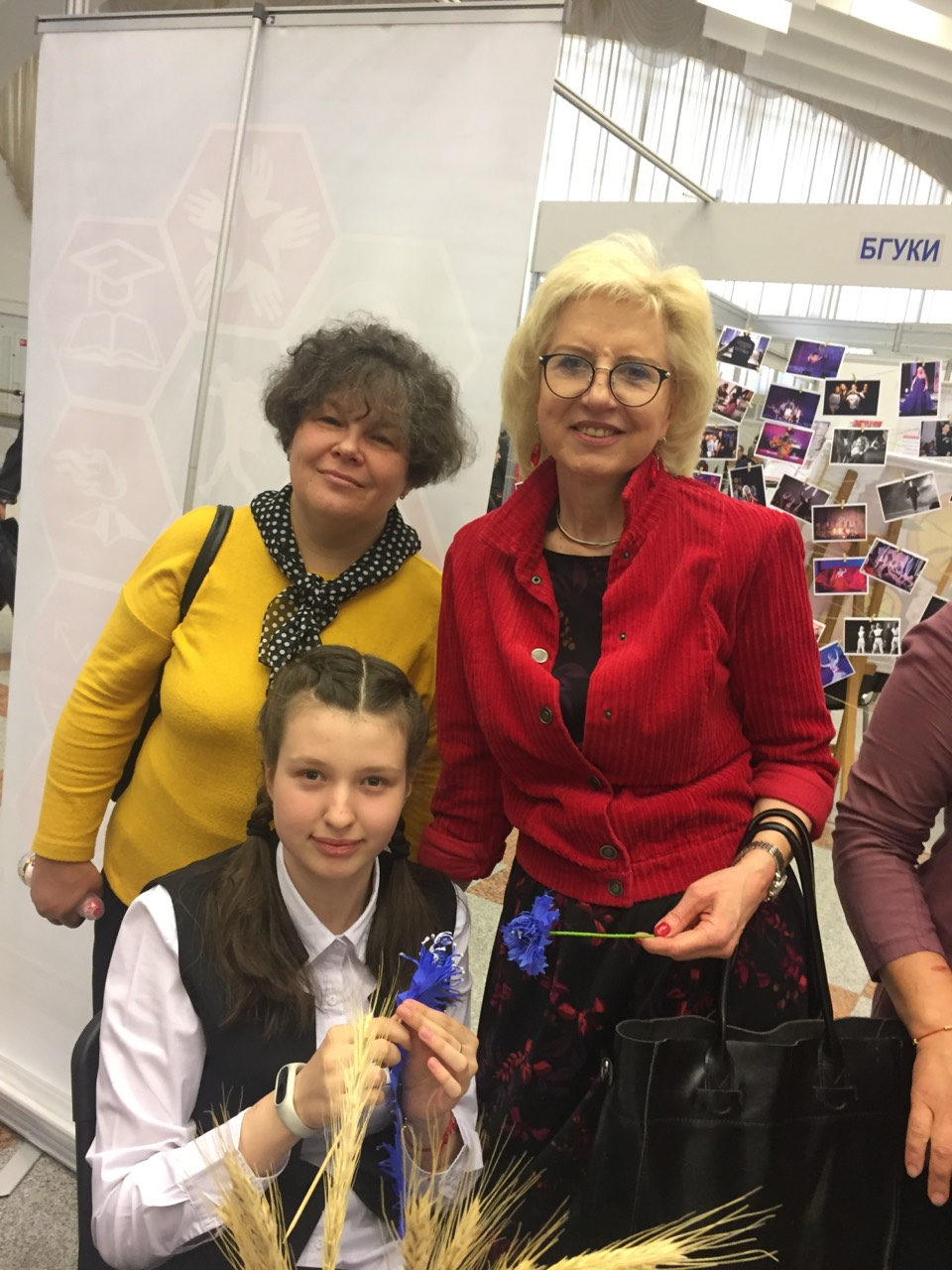 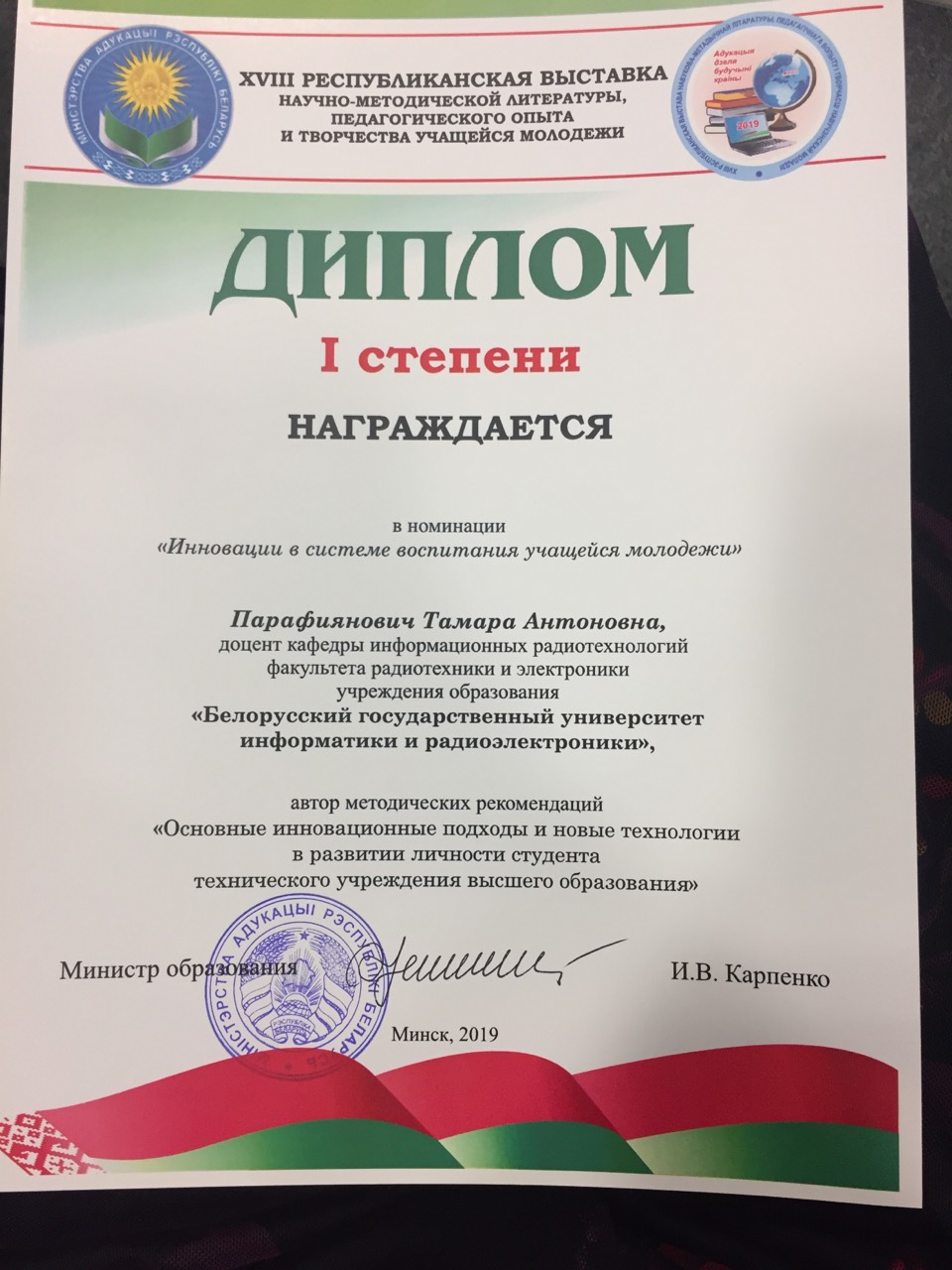 Белорусские и иностранные студенты ФРЭ знакомятся  с достопримечательностями столицы
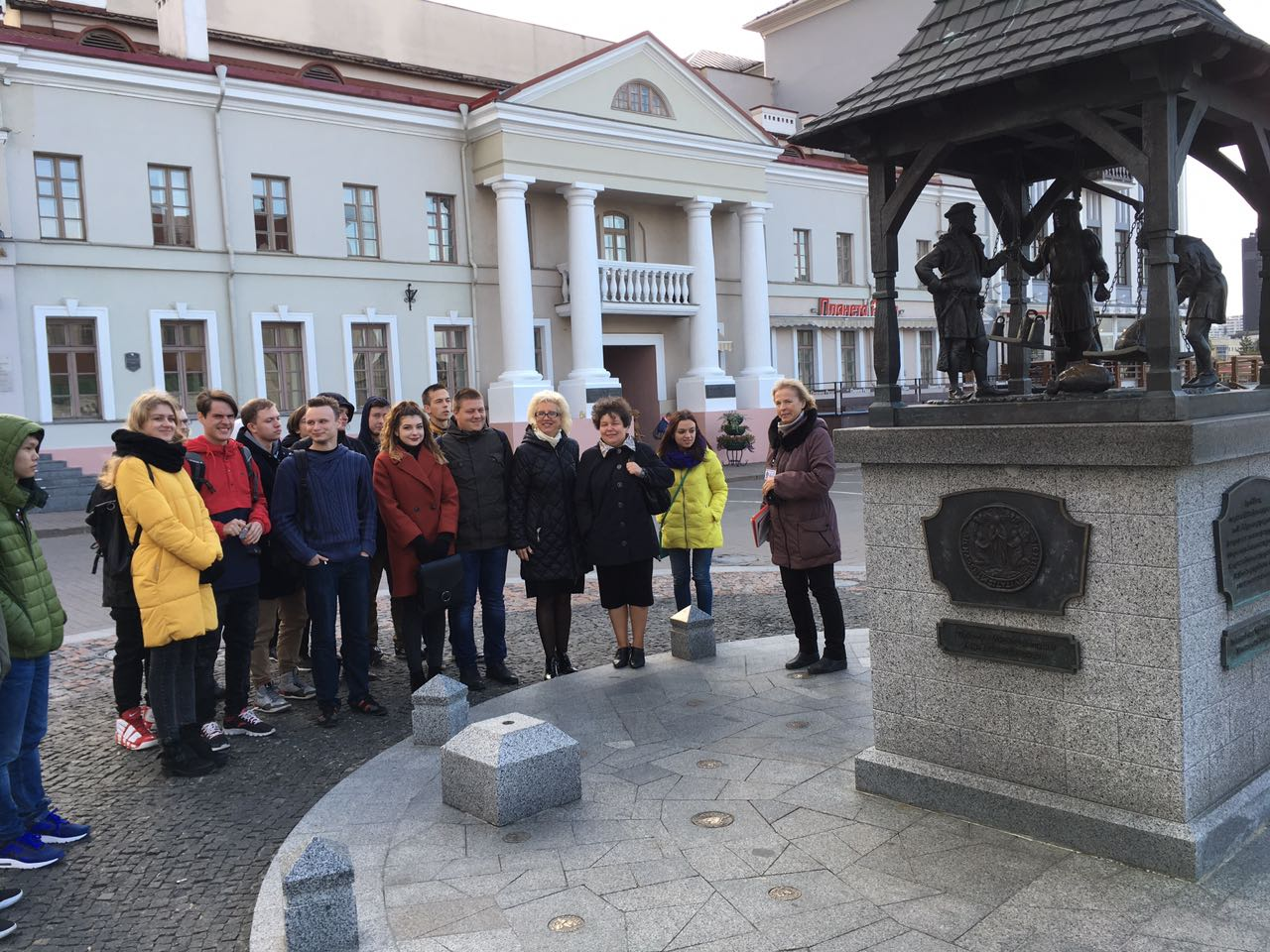 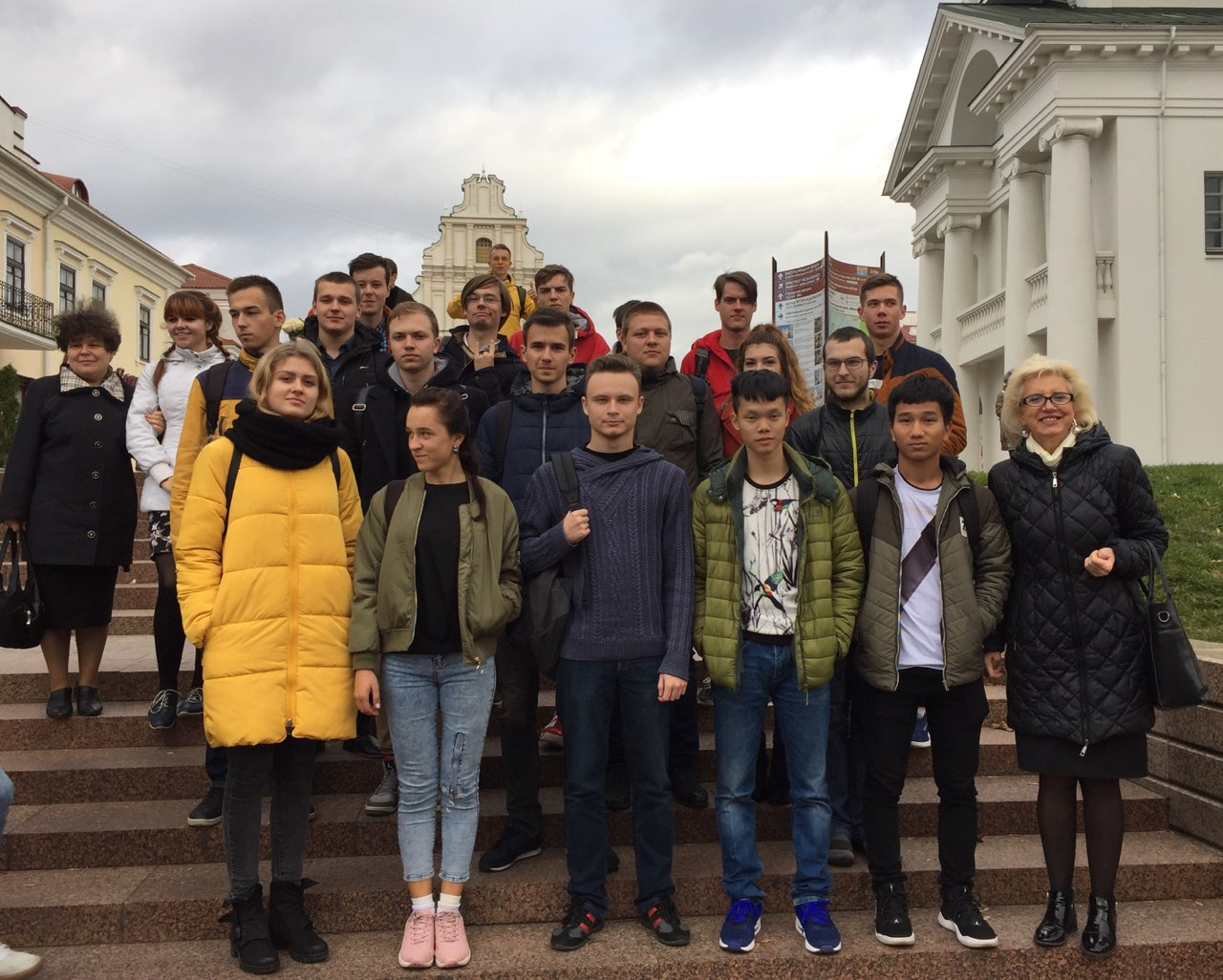 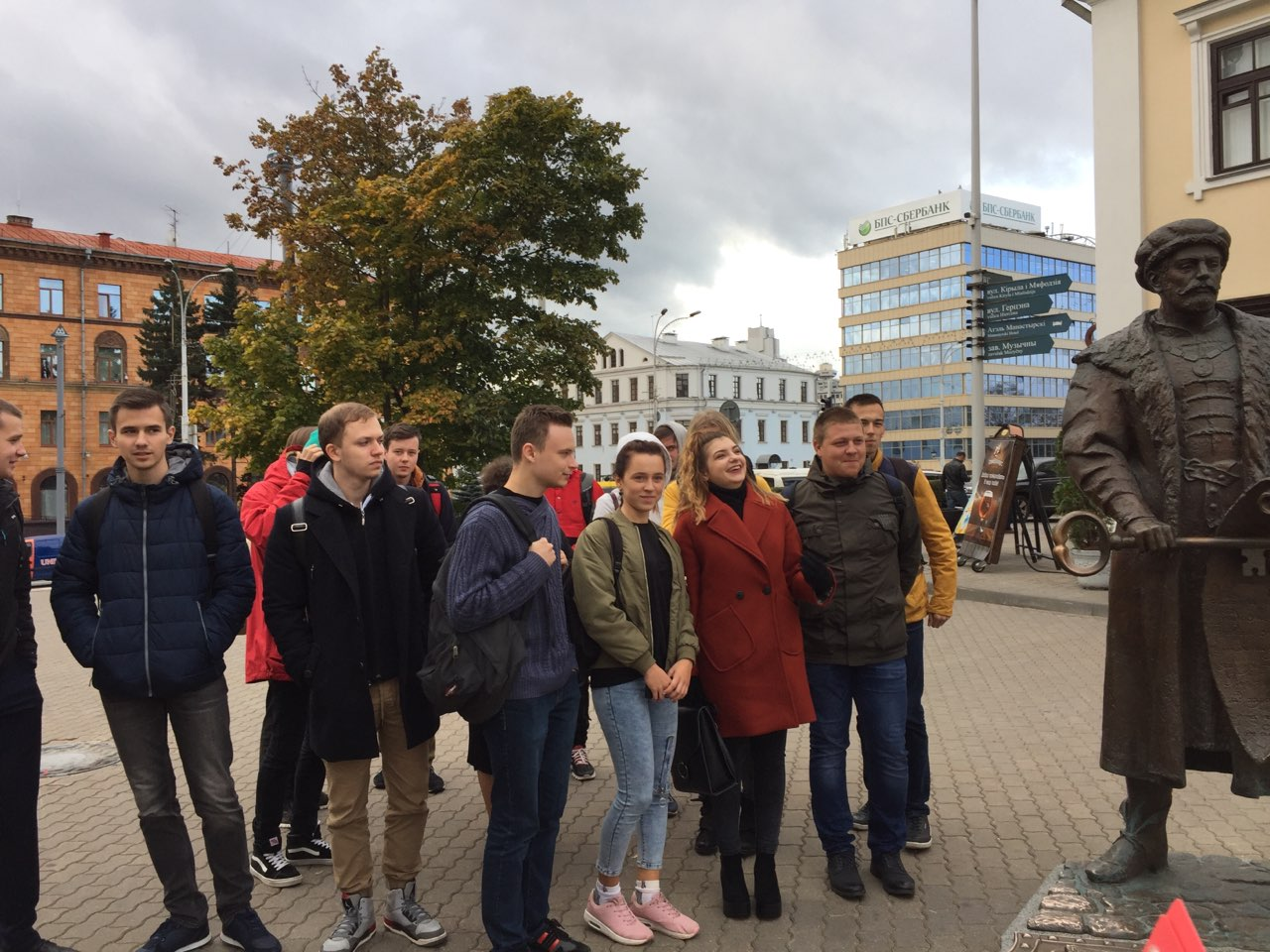 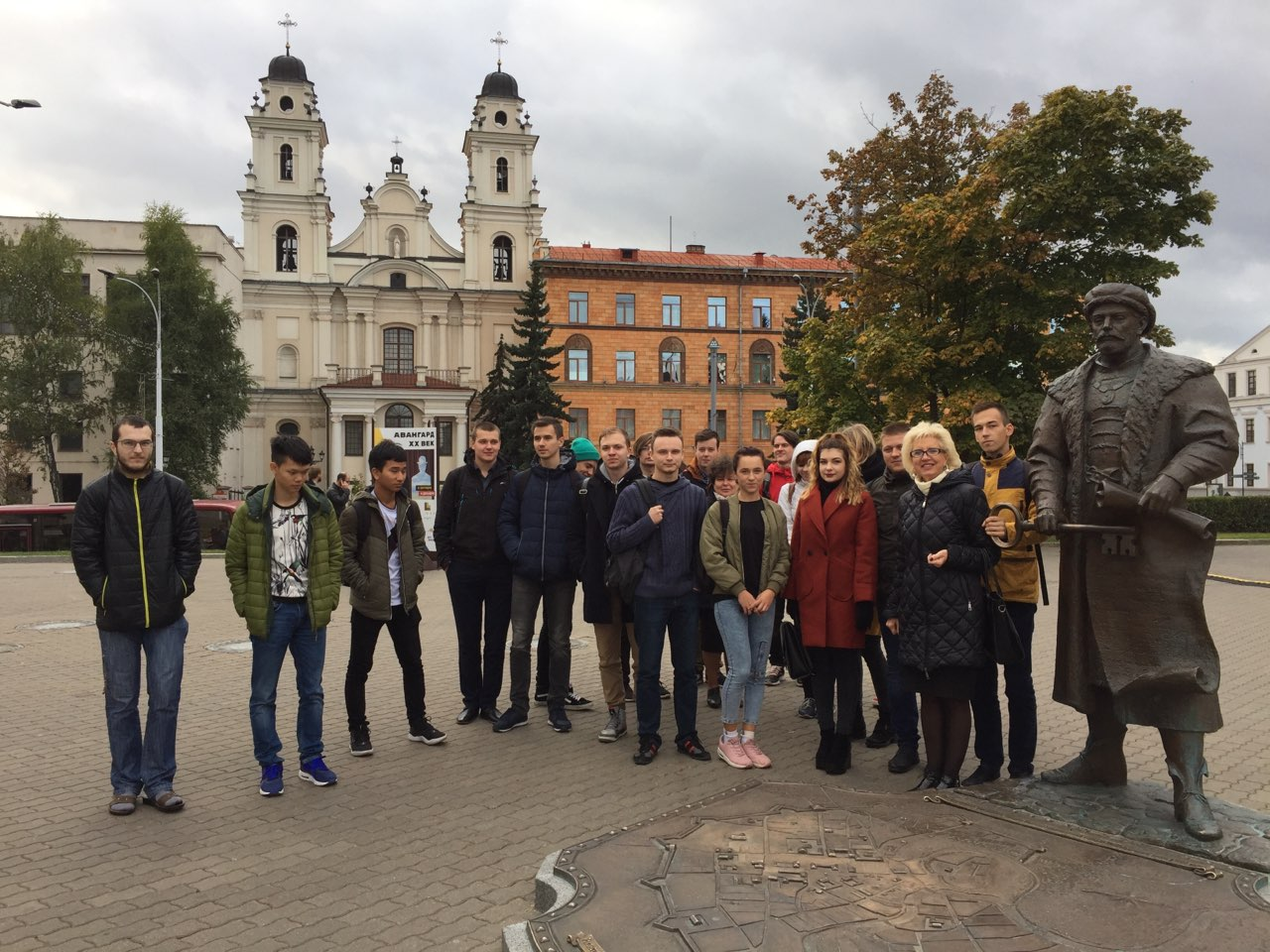 Участвуем в республиканском конкурсе «Минск – твои яркие ассоциации»
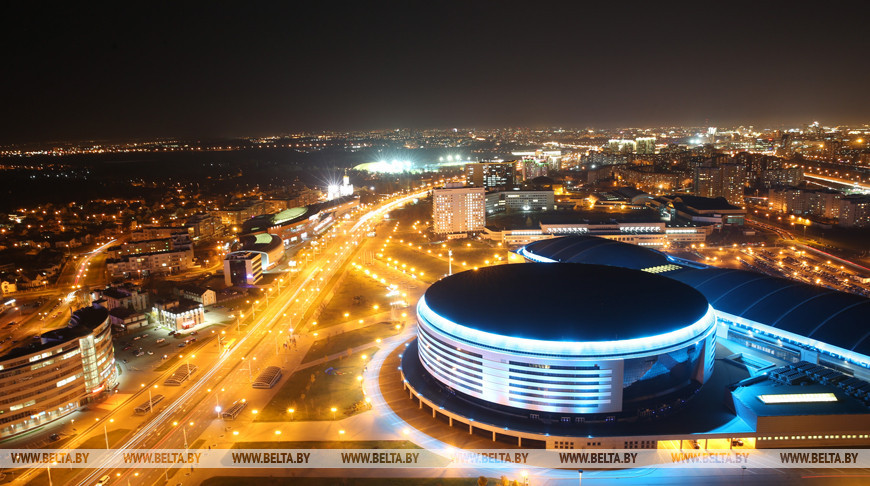 «Минск – твои яркие ассоциации»
Студентка второго курса ФРЭ специальности "Профессиональное обучение (информатика)" Яна Стригельская стала победительницей конкурса творческих идей "Минск - твои яркие ассоциации".
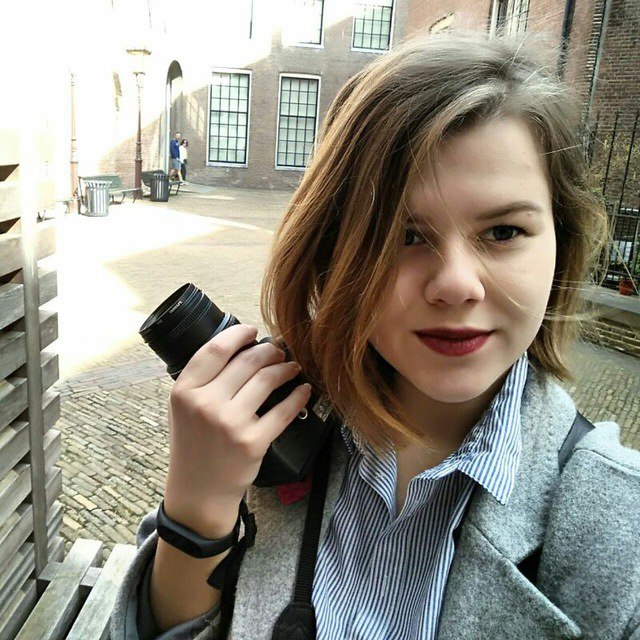 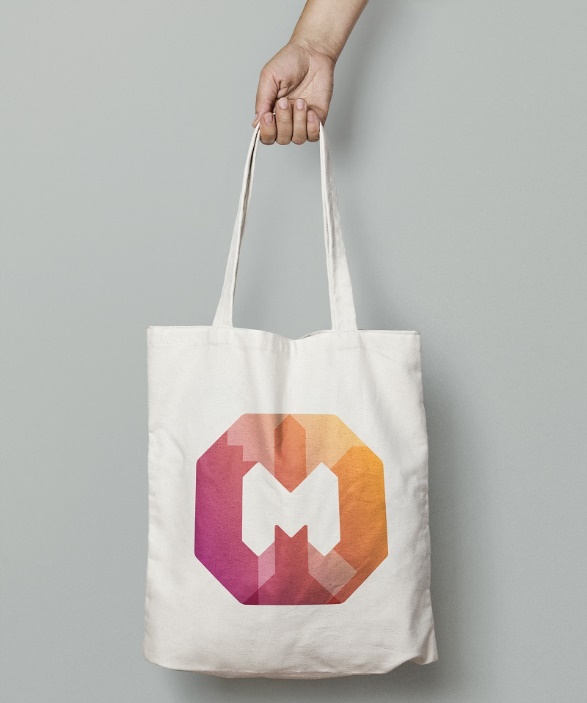 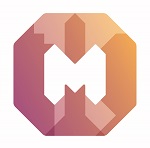 Новый туристический логотип Минска
Участвуем в республиканском конкурсе социальной рекламы «Молодежный взгляд»
Название конкурсной работы студента  Новоселова Никиты (844691):
Плакат на тему развития внутреннего туризма
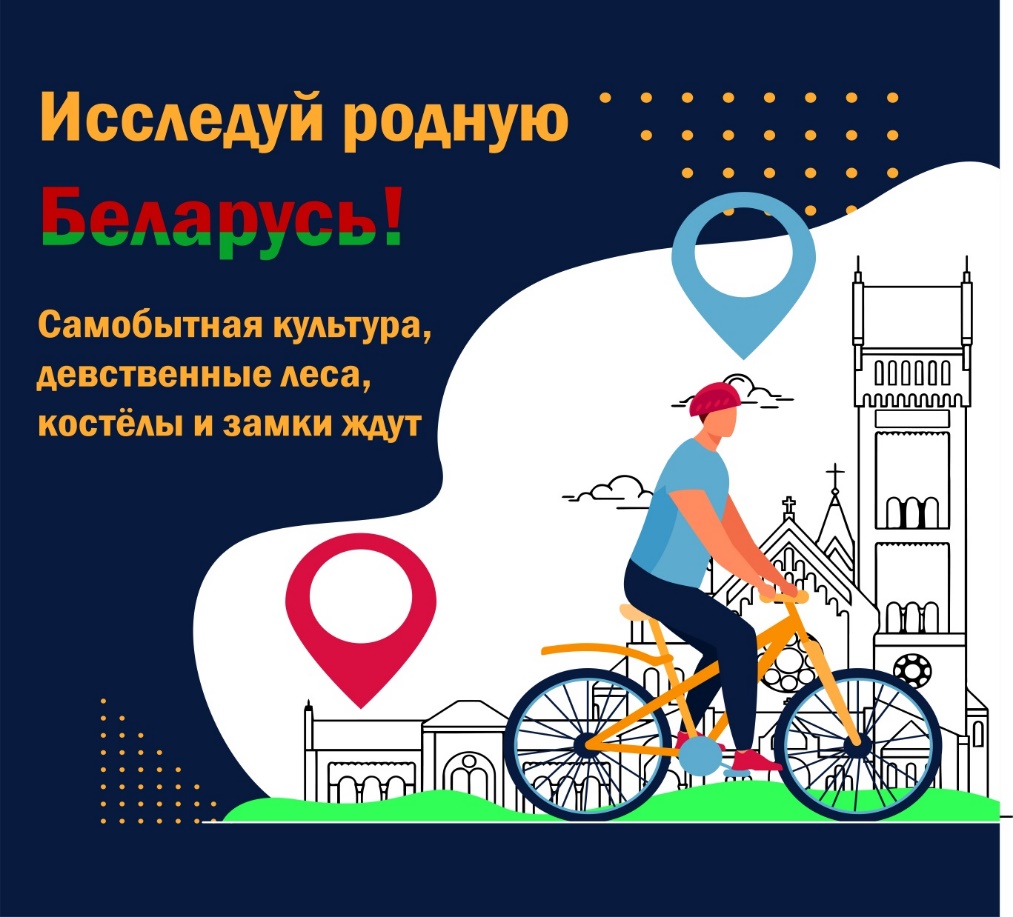 Номинация:
Плакат
Тема:
«Живи ярко!»
Пояснение:
Данный плакат должен побудить людей изучать нашу родную страну, ее красоты, тем самым развивая внутренний туризм, повышая культурный уровень и патриотизм.
Актуализация нравственного потенциала личности в процессе подготовки будущих специалистов:
Учебный процесс:
Моделируем проблемы и ситуации профессиональной и социально-личностной деятельности, междисциплинарной направленности,  «в контексте будущей профессии», поскольку выпускникам обязательно придется самостоятельно решать их. 
Реализуем студентоцентрированный подход,  который определяет вектор переориентации учебного процесса  от преподавания к учению как активизации самостоятельной деятельности студентов – как аудиторной, так и внеаудиторной.
Развиваем опережающее образование, реагируя на вызовы и требования времени, обеспечивать подготовку специалистов с учетом не только актуальных требований рынка труда, но и перспективных направлений развития производства, науки, технологий.
Актуализация нравственного потенциала личности в процессе подготовки будущих специалистов
Научно-исследовательская деятельность:
принимаем участие в научных конференциях, семинарах,  научных форумах
Внеучебная деятельность: 
актуализируем проблемы информационной культуры молодежи (информация в телеграм-каналах и твиттере, распространение ее в виртуальном пространстве)
СПАСИБО ЗА ВНИМАНИЕ